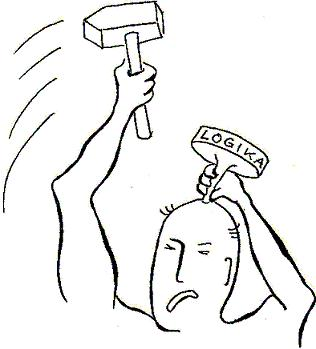 Funktory prawdzwościowe
pojęcie
Funktory prawdziwościowe to takie funktory zdaniotwórcze o argumentach zdaniowych, których znaczenie określane jest przez to, iż przy danej wartości logicznej argumentów zdaniowych takiego funktora jednoznacznie określona jest wartość logiczna całego zdania zbudowanego z tego funktora i z tych argumentów.
Inaczej mówiąc, to taki funktor zdaniotwórczy o argumentach zdaniowych, przy którym na podstawie samej tylko wartości logicznej jego argumentów zdaniowych a niezależnie od treści tych zdań, można jednoznacznie określić jaka jest wartość logiczna całego zdania zbudowanego za pomocą tego funktora.
Funktorów prawdziwościowych od jednego argumentu zdaniowego może być 4.
Funkcja logiczna to funkcja zdaniowa zbudowana ze stałych logicznych oraz ze zmiennych np. x Σ p > x Σ s
p – wartość logiczna argumentu zdaniowego (prawda/fałsz);
f – funktory prawdziwościowe od  jednego argumentu zdaniowego
Matryca negacji
Jeżeli funktor negacji uzupełnia się zdaniem prawdziwym, powstaje zdanie fałszywe;
Jeżeli funktor negacji uzupełnia się zdaniem fałszywym powstaje zdanie prawdziwe.
Prawdziwość zdania składowego jest warunkiem wystarczającym i koniecznym fałszywości zdania złożonego.
Fałszywość zdania składowego jest warunkiem koniecznym i wystarczającym prawdziwości zdania złożonego.
negacja
Odpowiedniki funktora negacji w mowie potocznej to: „nieprawda, że…”, „nie jest tak, że…”.
Para zdań sprzecznych tworzą zdania, z których jedno jest negacją drugiego np. „wszyscy studenci lubią logikę” – „nie jest tak, że wszyscy studenci lubią logikę”. 
Zdanie sprzeczne względem zdania prawdziwego jest zdaniem fałszywym, a zdanie sprzeczne względem zdania fałszywego jest zdaniem prawdziwym.
1. zasada sprzeczności – dwa zdania względem siebie sprzeczne nie mogą być oba prawdziwe  ~(p ^ ~ p)
2. zasada wyłączonego środka – dwa zdania względem siebie sprzeczne nie mogą być oba fałszywe (inaczej zasada wyłączonego trzeciego, tzn. nie może istnieć jakieś zdanie trzecie względem zdań sprzecznych, które jedyne byłoby prawdziwe). p v ~ p
Z obu tych zasad wynika wniosek, że z dwóch zdań względem siebie sprzecznych jedno i tylko jedno jest prawdziwe oraz jedno i tylko jedno jest fałszywe.
3. Zasada podwójnego przeczenia – negacja negacji jakiegokolwiek zdania ma taką samą wartość logiczną jak owo zdanie, które zostało zanegowane p ≡ ~ (~ p)
Nie stanowi negacji para zdań:
„niektórzy studenci lubią logikę”
„niektórzy studenci nie lubią logiki”

Negację stanowią zdania:
„niektórzy studenci lubią logikę”
„nie jest prawdą, że niektórzy studenci lubią logikę”.
Para zdań przeciwnych – prawdziwość któregokolwiek ze zdań przesądza o fałszywości drugiego, ale fałszywość któregoś z tych zdań nie przesądza o prawdziwości drugiego zdania.
„kruk jest czarny”
„kruk jest biały”

Andrzej jest adwokatem.
Andrzej nie umie czytać.
Matryca koniunkcji
Warunkiem wystarczającym i koniecznym prawdziwości koniunkcji jest prawdziwość obu zdań składowych;
Fałszywość choćby jednego ze zdań składowych jest warunkiem wystarczającym fałszywości koniunkcji
Przy wielokrotnej koniunkcji (p^q^r^t) będzie ona prawdziwa wtedy i tylko wtedy, gdy wszystkie jej zdania składowe będą prawdziwe.
Koniunkcja (˄)
Odpowiedniki funktora w mowie potocznej to spójniki: „i”, „oraz”.
Czasem stosuje się również spójniki: „a” i „chociaż” – lecz te ostatnie odwołują się do treści zdań, które łączą. Ich znaczenie wyznaczone jest nie tylko przez związki między wartością logiczną całego zdania złożonego oraz  wartością logiczną zdań składowych, lecz również przez treść tych zdań np.
Ola czuwa, chociaż jest zmęczona.
Ola śpi, chociaż jest zmęczona.
Słowo „i” może być używane jako funktor zdaniotwórczy o argumentach zdaniowych, jak i jako funktor nazwotwórczy o argumentach nazwowych.
Słowa „i” można stosować w trzech znaczeniach:
Koniunkcyjnym – A jest B i C w znaczeniu: A jest B i A jest C, a więc przedmioty A należą do klasy B oraz do klasy C, tworząc część dla tych klas wspólną, a więc iloczyn tych klas; (np. Ania jest studentką i pracownikiem samorządowym). 
Enumeracyjnym – A i B są C  w znaczeniu: przedmiot A należy do klasy C oraz przedmiot B należy do klasy C (nie jest więc tak, że do klasy C należą przedmioty będące zarazem A i B) (np. Adwokaci i radcowie prawni to prawnicy).
Syntetyzującym – A i B razem wzięte to C. (Studenci, którzy zdali kolokwium oraz studenci, którzy nie mają nieobecności mogą przystąpić do egzaminu z logiki).

	Słowo „i” jako funktor nazwotwórczy używany jest w znaczeniu syntetyzującym np. „Prezydent Stanów Zjednoczonych i osoba leworęczna” oznacza osoby, które piastują stanowisko Prezydenta USA i są leworęczne jednocześnie.
Matryca alternatywy nierozłącznej
Warunkiem wystarczającym prawdziwości alternatywy nierozłącznej jest prawdziwość choćby jednego argumentu zdaniowego;
Warunkiem wystarczającym i zarazem koniecznym fałszywości alternatywy nierozłącznej jest fałszywość obu zdań składowych.
Analogicznie jest w przypadku mnogości zdań składowych (więcej niż dwóch).
Matryca alternatywy rozłącznej
Warunkiem prawdziwości jest prawdziwość jednego i tylko jednego ze zdań składowych oraz fałszywość jednego i tylko jednego;
Dla fałszywości alternatywy rozłącznej wystarcza aby oba zdania składowe były prawdziwa lub by oba były fałszywe;
W razie mnogości zdań należy stosować nawiasy wskazujące na połączenie zdań składowych w pary.
Matryca dysjunkcji
Warunkiem prawdziwości zdania jest fałszywość chociażby jednego ze zdań składowych (lub obu);
Warunkiem fałszywości zdania jest prawdziwość obu zdań składowych;
Przy większej ilości zdań składowych konieczne jest stosowanie nawiasów.
Alternatywa nierozłączna „lub”;
Alternatywa rozłączna „albo”;
Dysjunkcja „bądź..., bądź....”.
W mowie potocznej używa się tych słów tylko wtedy, gdy nie wiemy, które ze zdań składowych jest prawdziwe, a które fałszywe. Stąd też w mowie potocznej słowa te nie są funktorami prawdziwościowymi, gdyż reguły posługiwania się nimi nie ograniczają się do określania zależności między wartością logiczną zdań składowych, a wartością logiczną zdania złożonego.
Ignacy kupił mleko lub czekoladę.
Ignacy kupił mleko albo czekoladę.
Ignacy kupił bądź mleko bądź czekoladę.

Ad.1. Stwierdza się, że Ignacy kupił przynajmniej jedną rzecz, ale nie wyklucza się, że kupił obie.
Ad. 2. Stwierdza się, że Ignacy kupił tylko jedną z rzeczy.
Ad. 3. Stwierdza się, że Ignacy nie kupił obu rzeczy, a co najwyżej jedną z nich, ale nie wyklucza się, że nie kupił żadnej z nich.

Słowo „lub”  może być używane nie tylko jako funktor zdaniotwórczy od argumentów zdaniowych, lecz także jako funktor nazwotwórczy od argumentów nazwowych służący do zbudowania nazwy złożonej np. „piekarz lub cukiernik” – obejmuje przedmioty, które przynależą chociaż do jednej klasy z przedmiotów, ale nie wyklucza się jednocześnie, że przynależą do obu klas. Utworzoną w ten sposób klasę nazywamy sumą klas składowych.
Matryca równoważności
Warunkiem prawdziwości zdania jest taka sama wartość obu zdań składowych (oba muszą być prawdziwe lub oba muszą być fałszywe);
Fałszywość zdania wynika z różnej wartości zdań składowych.
Równoważność oraz alternatywa rozłączna stanowią swoje negacje (alternatywa rozłączna przewiduje prawdziwość zdania złożonego wtedy i tylko wtedy, gdy równoważność jest prawdziwa i odwrotnie).
p┴q  to to samo co: ~(p≡q)
p≡q to to samo co: ~(p┴q)
Równoważność
Odpowiednik w mowie potocznej: „zawsze i tylko wtedy, gdy...”.
Podobnie jak przy koniunkcji w mowie potocznej zwrot ten ma bogatsze znaczenie i łączy zdania składowe, które są ze sobą powiązane treściowo np. „Rozważana liczba jest podzielna przez 9 zawsze i tylko wtedy, gdy suma cyfr tworzących daną liczbę jest podzielna przez 9”.
W matrycy równoważności treść zdań składowych nie ma znaczeni np.. „Paryż jest stolicą Francji zawsze i tylko wtedy, gdy sarna jest ssakiem”.
Zdania równoważne a zdania równoznaczne!

Zdania równoznaczne to zdania, które mają takie samo znaczenie np. „Dana liczba jest parzysta”, „Dana liczba jest podzielna przez 2”. Jednocześnie są równoważne, mają bowiem taką samą wartość logiczną.
Jednak nie każde dwa zdania równoważne są zdaniami równoznacznymi np. „Jan teraz maszeruje mając czarny but na prawej nodze”,
		„ Jan teraz maszeruje mając czarny but na lewej nodze”.
Są to zdania równoważne, oba prawdziwe lub oba fałszywe (zakładając, że zwykle maszerujemy mając oba buty na nogach), jednak nie są zdaniami równoznacznymi.
Matryca implikacji
W przypadku funktora implikacji znaczenie ma kolejność łączonych zdań składowych
Implikacja jest fałszywa jedynie wtedy, gdy pierwsze (poprzednik) jej zdanie jest prawdziwe, a drugie (następnik) fałszywe.
O dwóch zdaniach, które tworzą prawdziwą implikację mówimy, że pierwsze z nich implikuje drugie.
Implikacja i stosunek wynikania
Odpowiednik w mowie potocznej: „jeżeli..., to...”.
W mowie potocznej używając tego zwrotu zakładamy, że zdania składowe są w jakiś sposób powiązane ze sobą rzeczowo lub formalnie.
O stosunku wynikania Z2 ze zdania Z1 mówimy wtedy i tylko wtedy, gdy:
	1) implikacja zbudowana ze zdania z1 jako poprzednika i ze zdania z2 jako następnika jest prawdziwa, oraz
	2) prawdziwość tej implikacji opiera się na jakimś związku między tym, co głosi zdanie z1, a tym co głosi zdanie z2.
Rodzaje związków między zdaniami składowymi w stosunku wynikania:
Związek przyczynowy np. „Jeżeli pada deszcz, to wydłuża się droga hamowania pojazdów”;
Związek strukturalny wynikający z takiego, a nie innego rozmieszczenia przedmiotów w przestrzeni bądź zdarzeń w czasie np.. „Jeżeli teraz jest wiosna to za pół roku będzie jesień”.;
Związek tetyczny wynikający z czyjegoś ustanowienia np. „Jeśli kto z winy swej wyrządził drugiemu szkodę, to według art. 415 KC obowiązany jest do jej naprawienia”;
Związek analityczny związany z samym sensem użytych w nim słów np. „Jeżeli każdy notariusz jest prawnikiem, to niektórzy prawnicy są notariuszami”.
Zdania składowe w stosunku wynikania nazywamy „poprzednikiem” oraz „następnikiem”.
Jeżeli implikacja jest prawdziwa to poprzednik nazywamy „racją” a następnik „następstwem”.
Istnieją zatem trzy możliwości co do wartości logicznej racji i następstwa:
A – racja prawdziwa i następstwo prawdziwe
B – racja fałszywa i następstwo prawdziwe
C – racja fałszywa i następstwo fałszywe.
Matryca binegacji
Binegacja jest koniunkcją negacji.
 Oznacza się ją symbolem "↓" we wzorze p ↓ q ("ani p ani q"). Powstaje z użyciem spójników "ani" oraz przeczenia ("ani ... nie jest, ani ... nie jest"). Przykładowo: "Ani Ola nie jest studentką, ani Monika nie jest studentką." Prawda wystąpi, jeśli żadna z nich nie jest studentką, a fałsz jeśli choć jedna z nich jest studentką.
Funktory prawdziwościowe, które łączą zdania w sensie logicznym nazywamy koniunkcją, implikacją itd. materialną.
Funktory, które łączą funkcje zdaniowe nazywamy implikacją, koniunkcją itd. formalną.
Zadania


Jaką wartość logiczną ma negacja negacji zdania: „Moskwa leży nad Tamizą”?
Jakiego spójnika międzyzdaniowego należy użyć, aby poinformować: a) iż z jakichś dwóch zdań oba są prawdziwe, b) iż z dwóch zdań przynajmniej jedno jest prawdziwe, c) iż z dwóch zdań jedno i tylko jedno jest prawdziwe?
Z dowolnego tekstu wybierz 5 przykładów zdań zawierających słowa: „lub” względnie „albo” i ustal, czy autorowi chodziło w danym przypadku o wyrażenie alternatywy rozłącznej czy nierozłącznej.
Podaj przykłady prawdziwej implikacji, w której między tym, co głosi poprzednik, a tym co głosi następnik, zachodziłyby: a) związek przyczynowy, b) związek strukturalny, c) związek tetyczny, d) związek analityczny.
5. Ze zdania p wynika zdanie q i okazało się, że zdanie q jest fałszywe. Czy wiedząc to można rozstrzygnąć o wartości logicznej zdania p?

6. Czy we właściwy sposób użyto spójników międzyzdaniowych w wypowiedziach:
„W Polsce jest w jakimś roku nieurodzaj na owoce zawsze i tylko wtedy, gdy na wiosnę są późne przymrozki”;
„Aby w jakimś przewodzie płynął prąd, trzeba, by istniało źródło prądu, lub trzeba, aby przewód tworzył obwód zamknięty”;
„Przyczyną niekończenia studiów są ciężkie warunki materialne studenta albo przyczyną tego jest brak zdolności”.